Online Safety Meeting – Y6 parents12th January 2020
Why are we having this meeting now?
We are all relying on technology more and more, especially since COVID 19

To stay in touch with others
To do our jobs – have meetings
For children to learn – Google Classroom
For entertainment and relaxation – Netflix, games, streaming music
During Lockdown 1 everyone relaxed the rules
What happened when children returned to school?
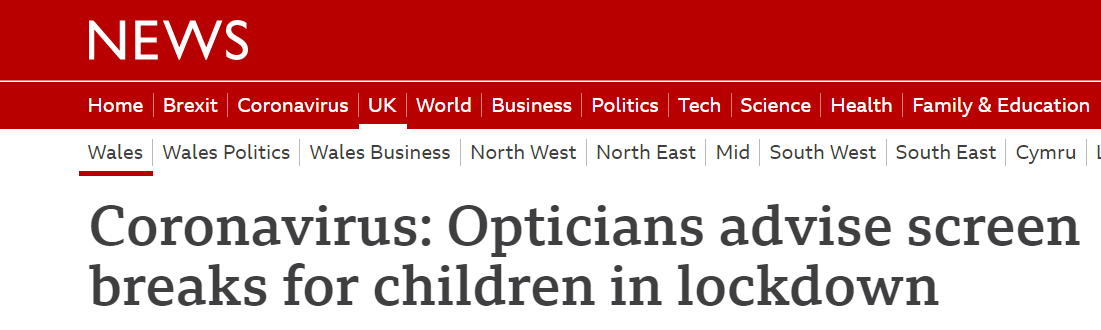 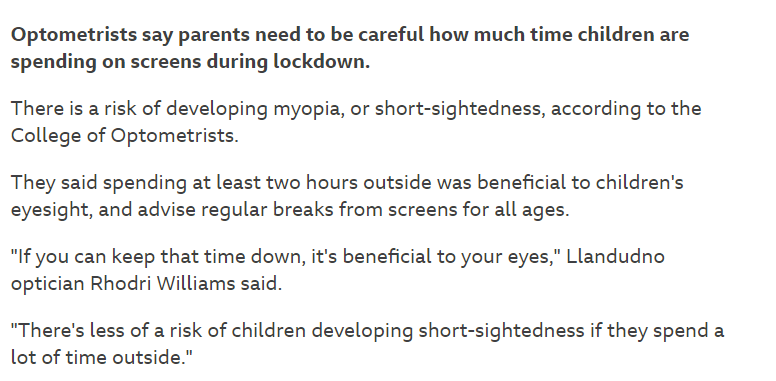 Applications:  The Evolving Landscape!
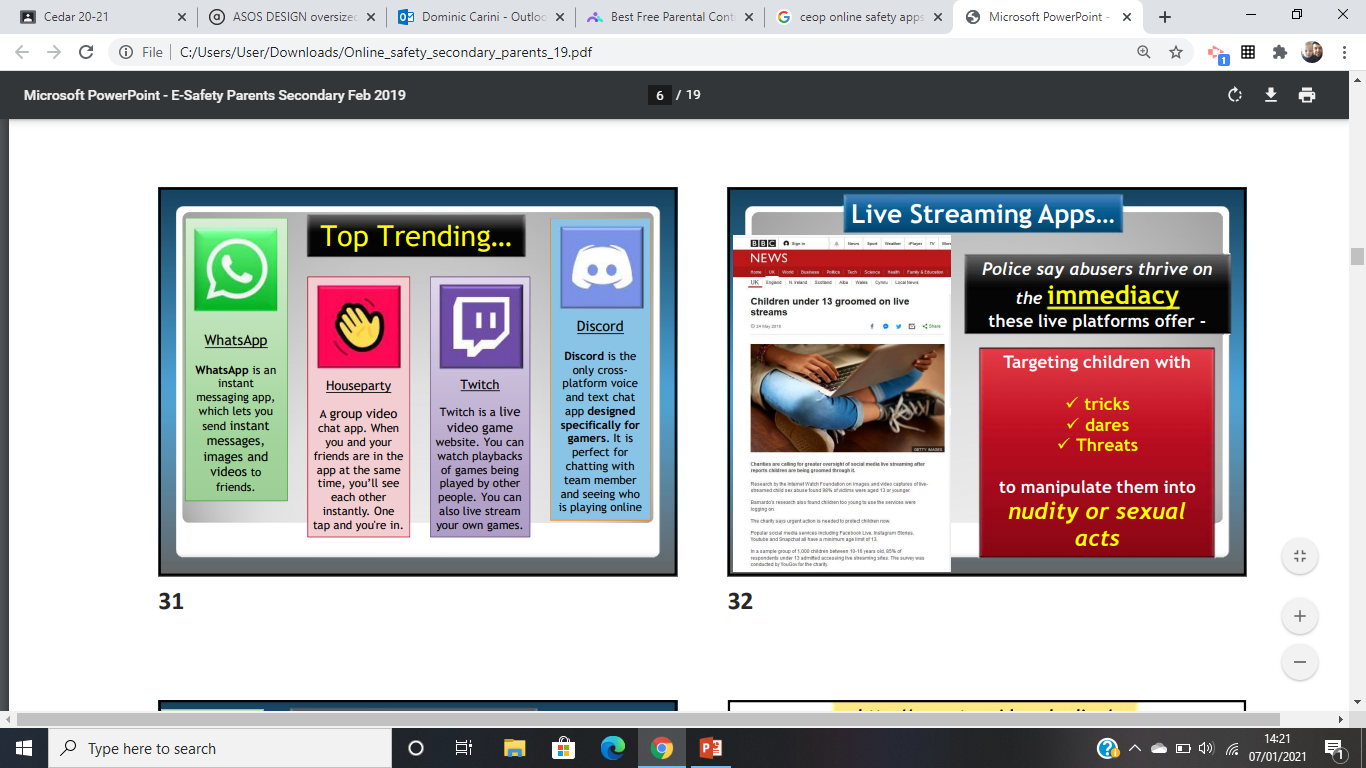 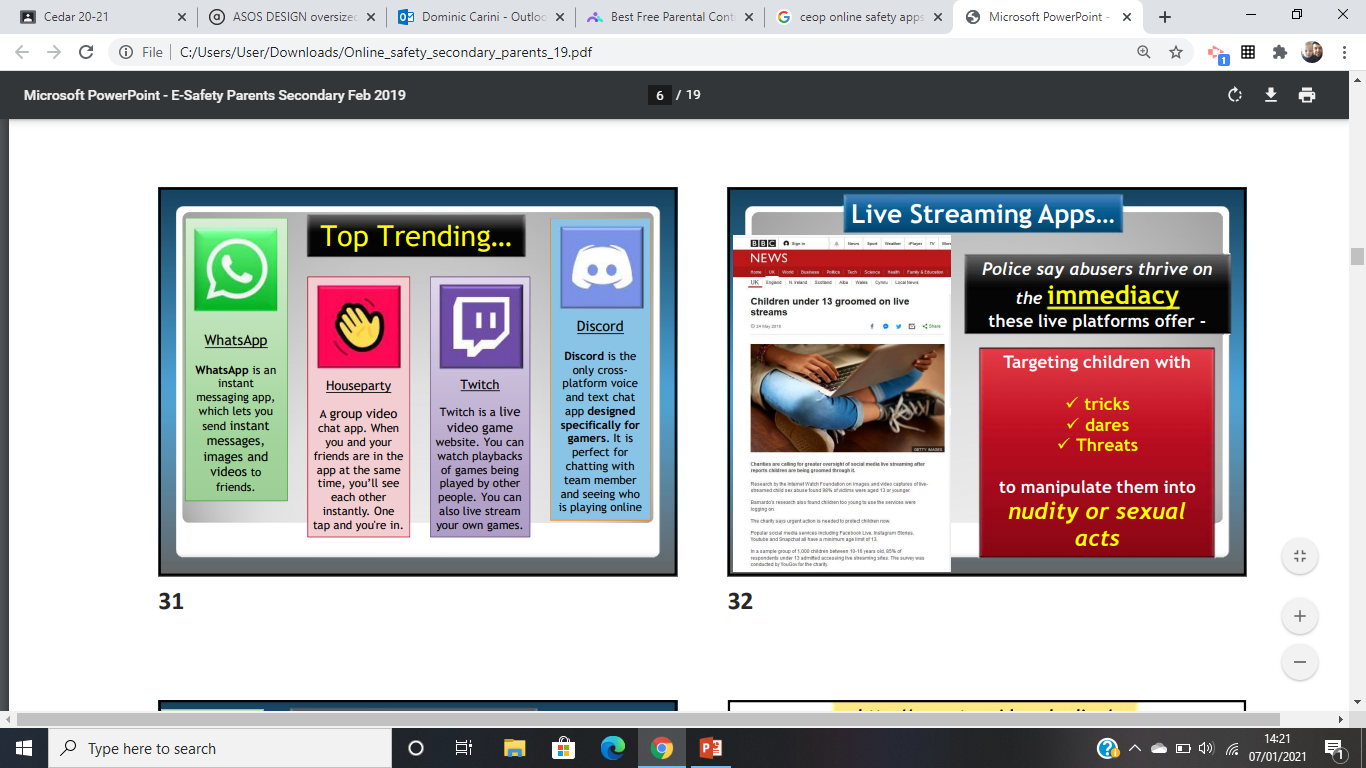 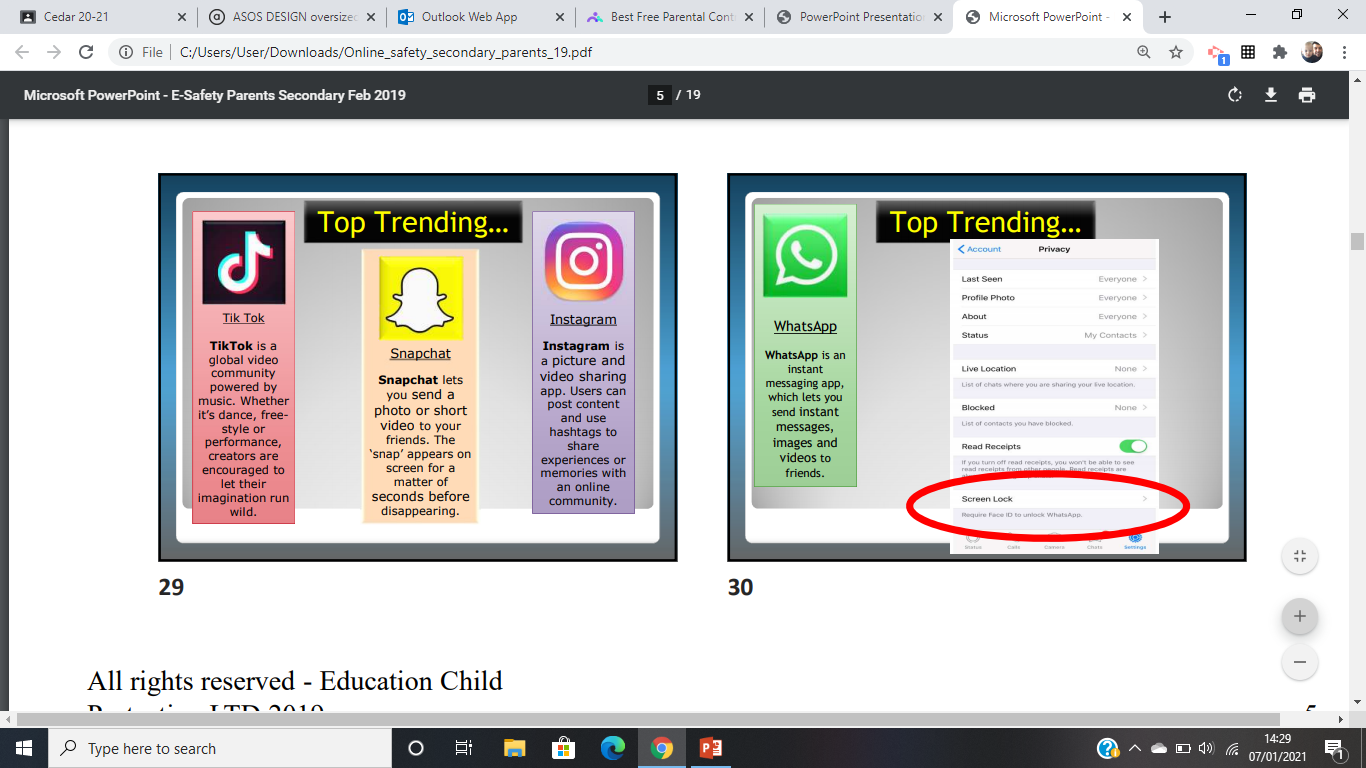 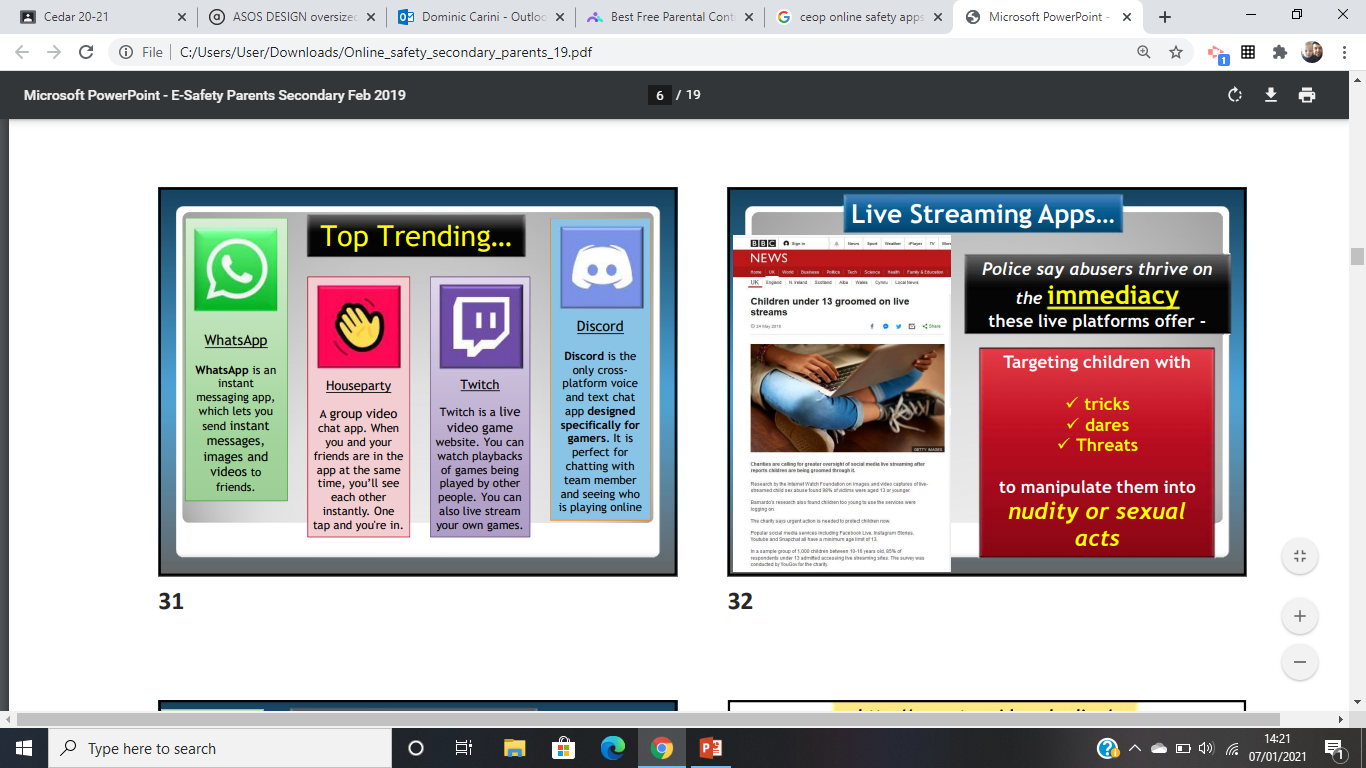 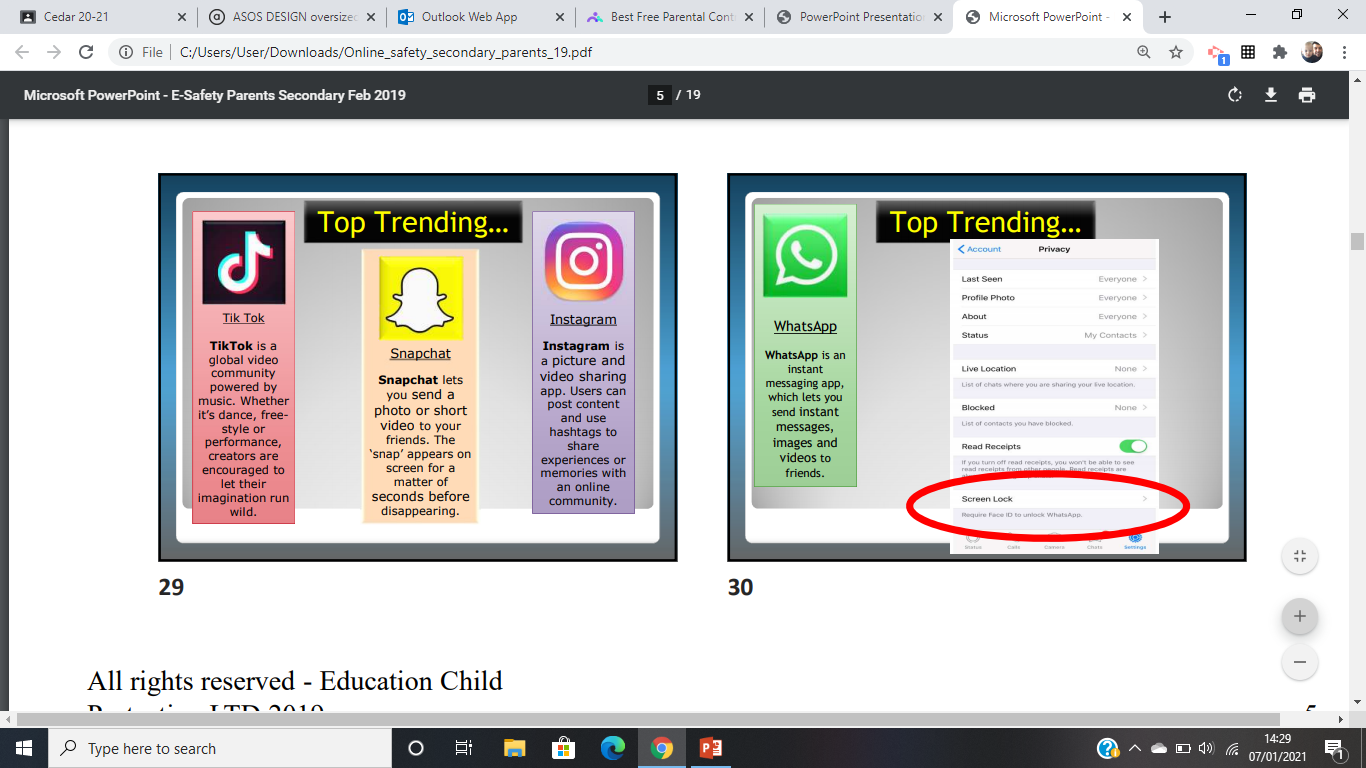 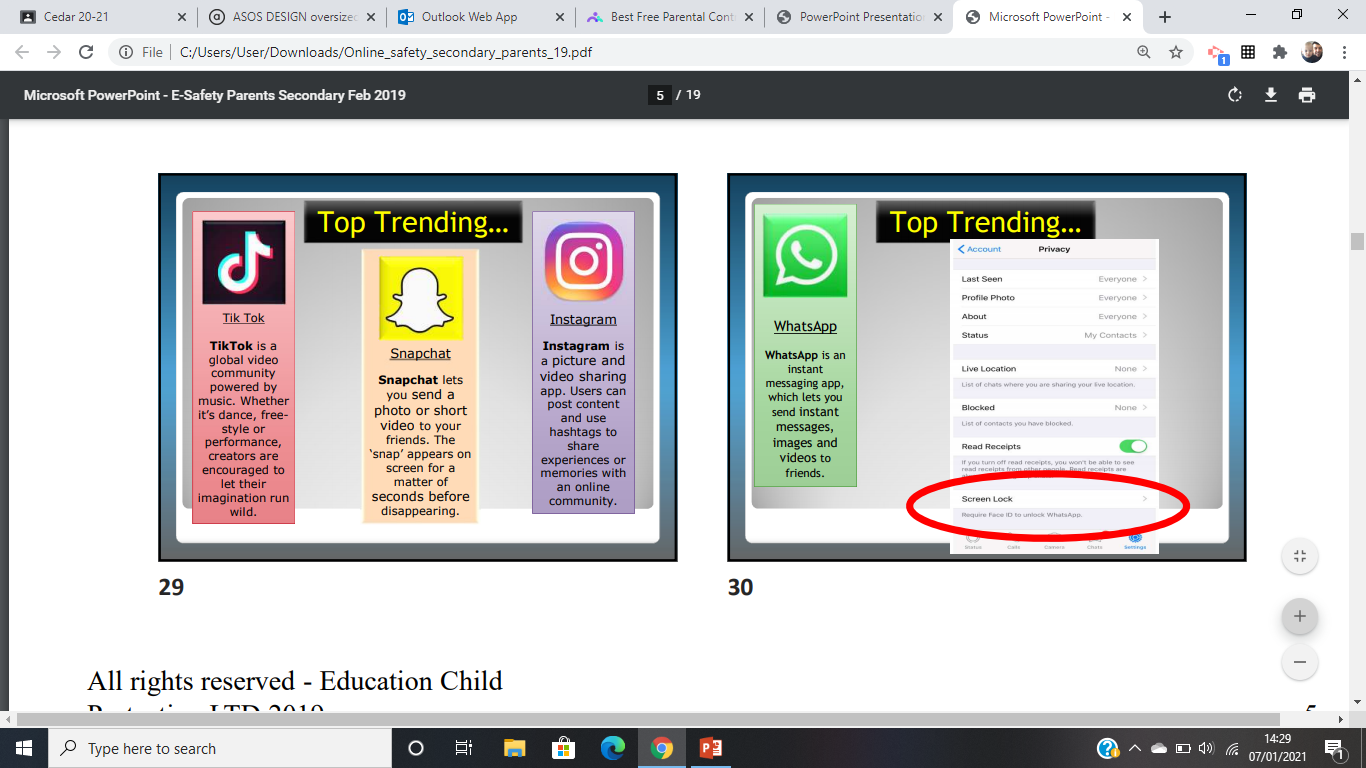 Staying Safe on Social Media
Consider your privacy settings.
Think carefully about location settings.
Keep personal info personal.
Once posted, always posted.
Create at atmosphere for two-way communication.
What Can You Do From Home?
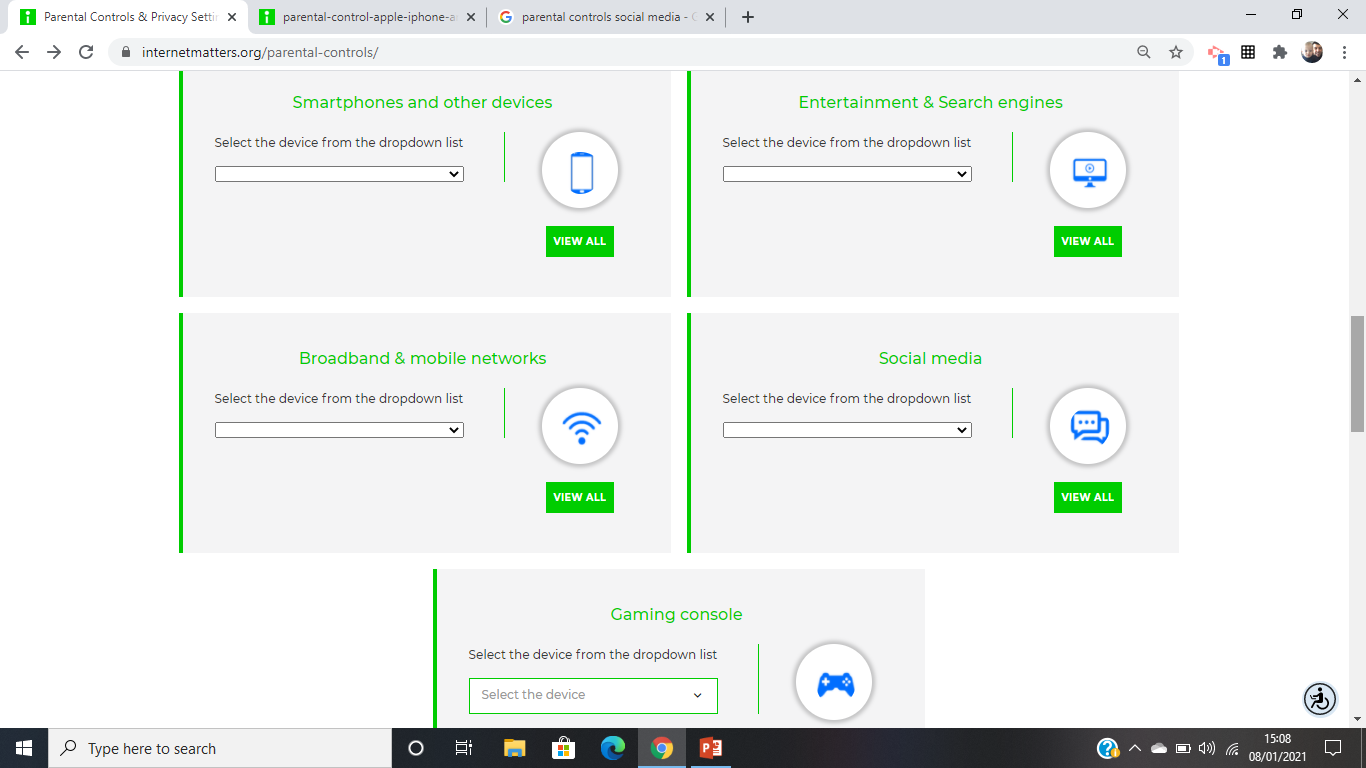 https://www.internetmatters.org/parental-controls/
Family Rules!
You may be unpopular but safety comes first!!!
Set a limit on screen time
Sync your child’s phone to yours
Check their phone regularly
Check that the material they are accessing is age appropriate eg TikTok is for 13+
Who are they talking to?
Model good screen time yourself
Family Rules!
All devices should be in a shared room in the house
Ask yourself if your child really needs a phone
Really Important – no phones and access to the internet in their bedrooms at night!!
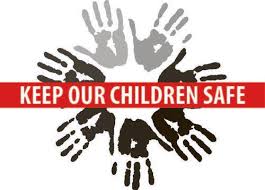